What do you meme?
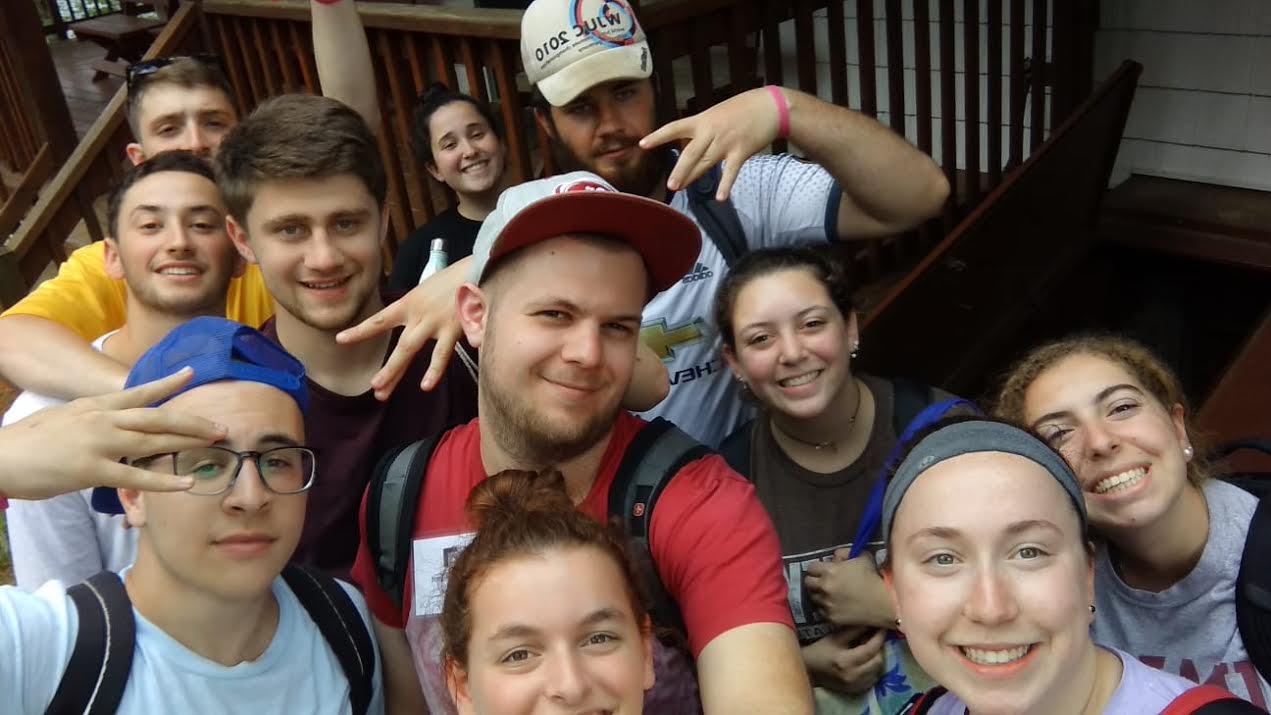 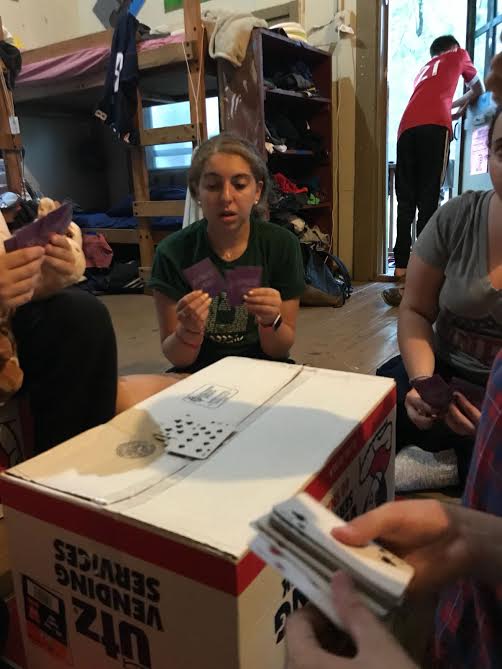 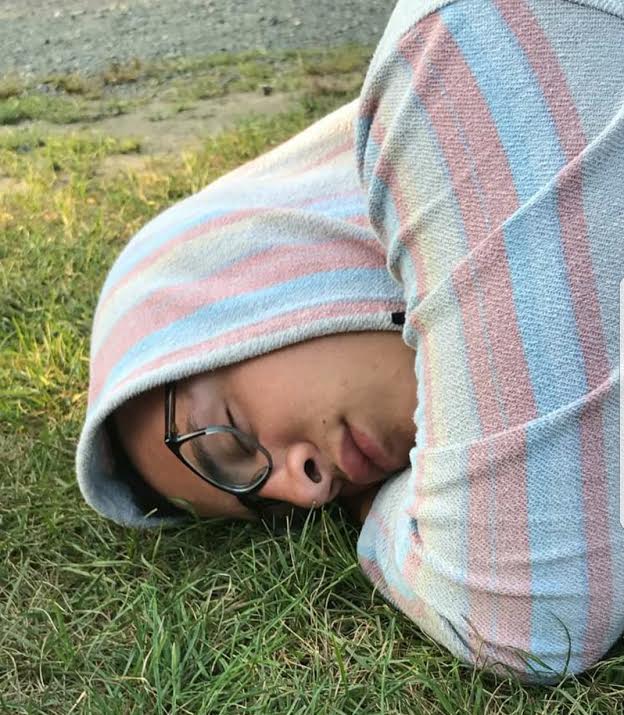 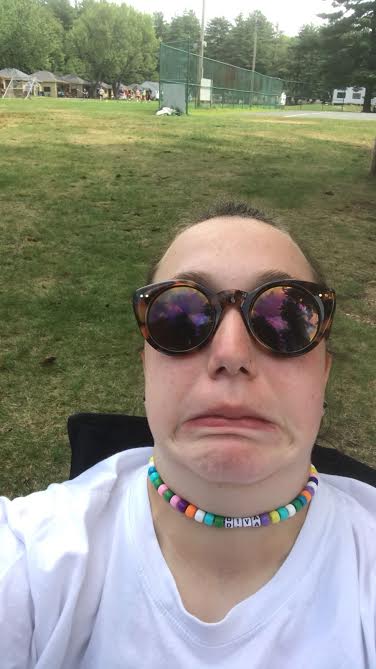 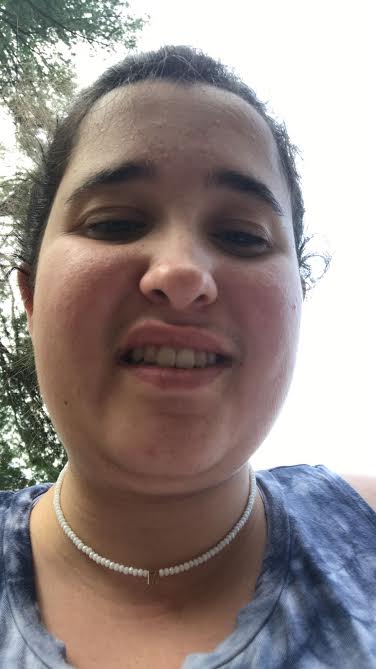 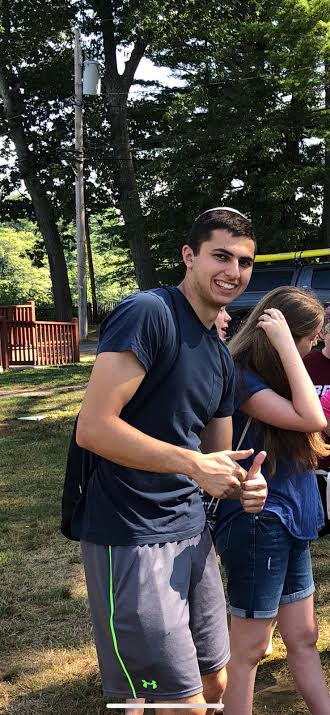 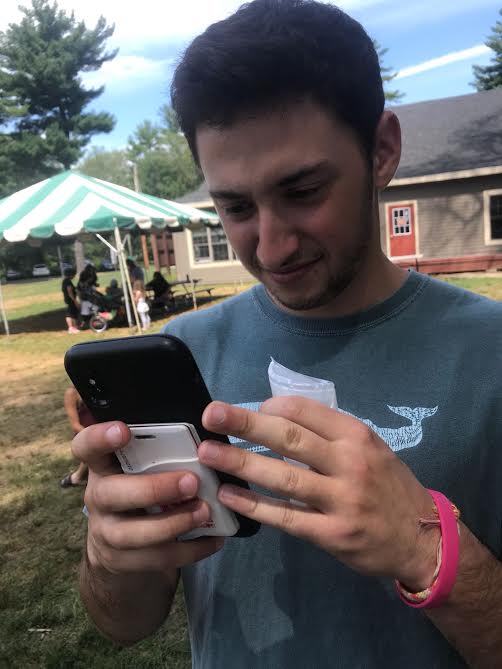